Deep dive into Video Codec Profiling with VQA complexities and resolutions
Dr. Urvashi Pal
Akamai
ID - 215
VQA
PSNR 
VMAF
SSIM
.
.
Encoding Latency
ID - 215
PSNR vs. Encoding Latency Comparison
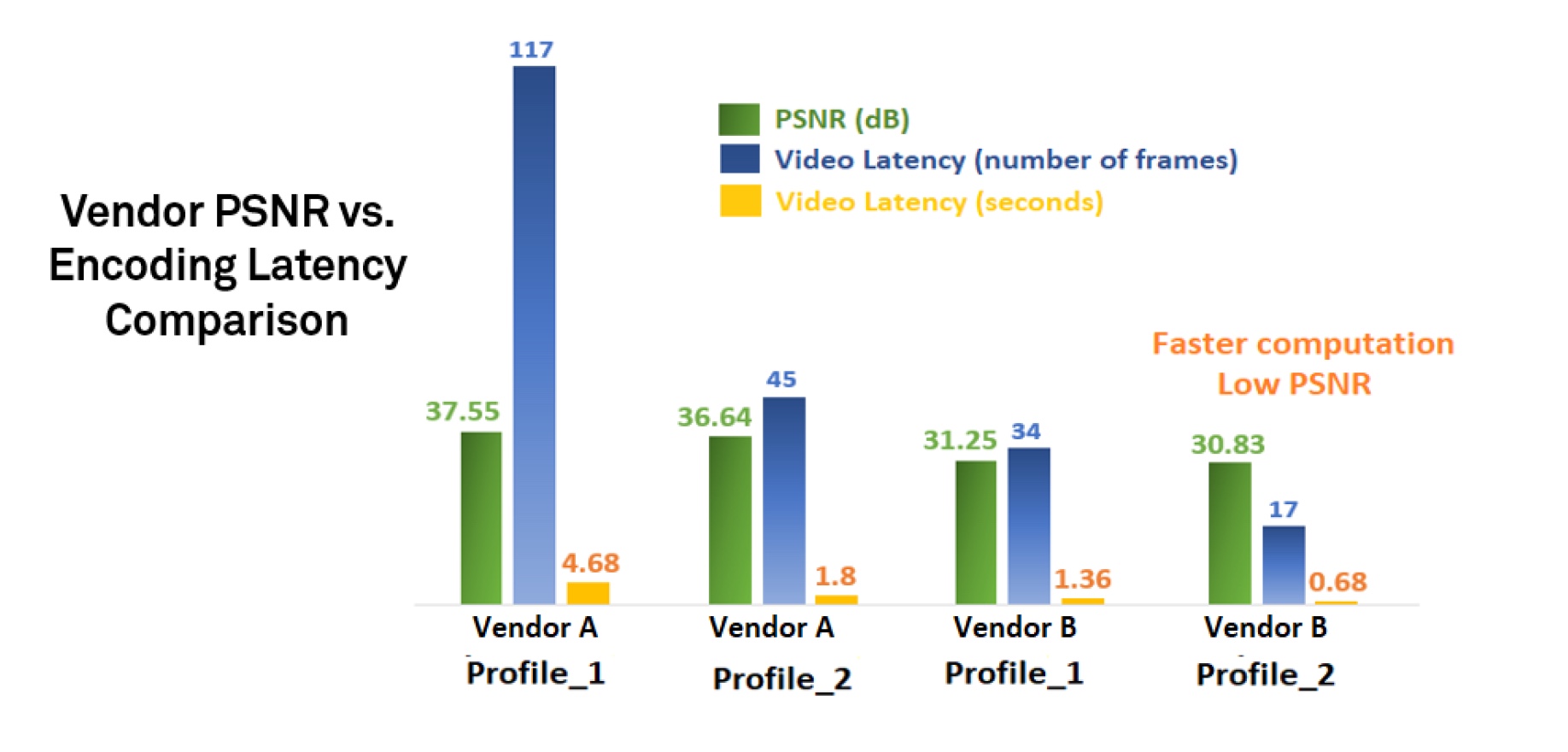 ID - 215
Per frame, per motion Objective Analysis
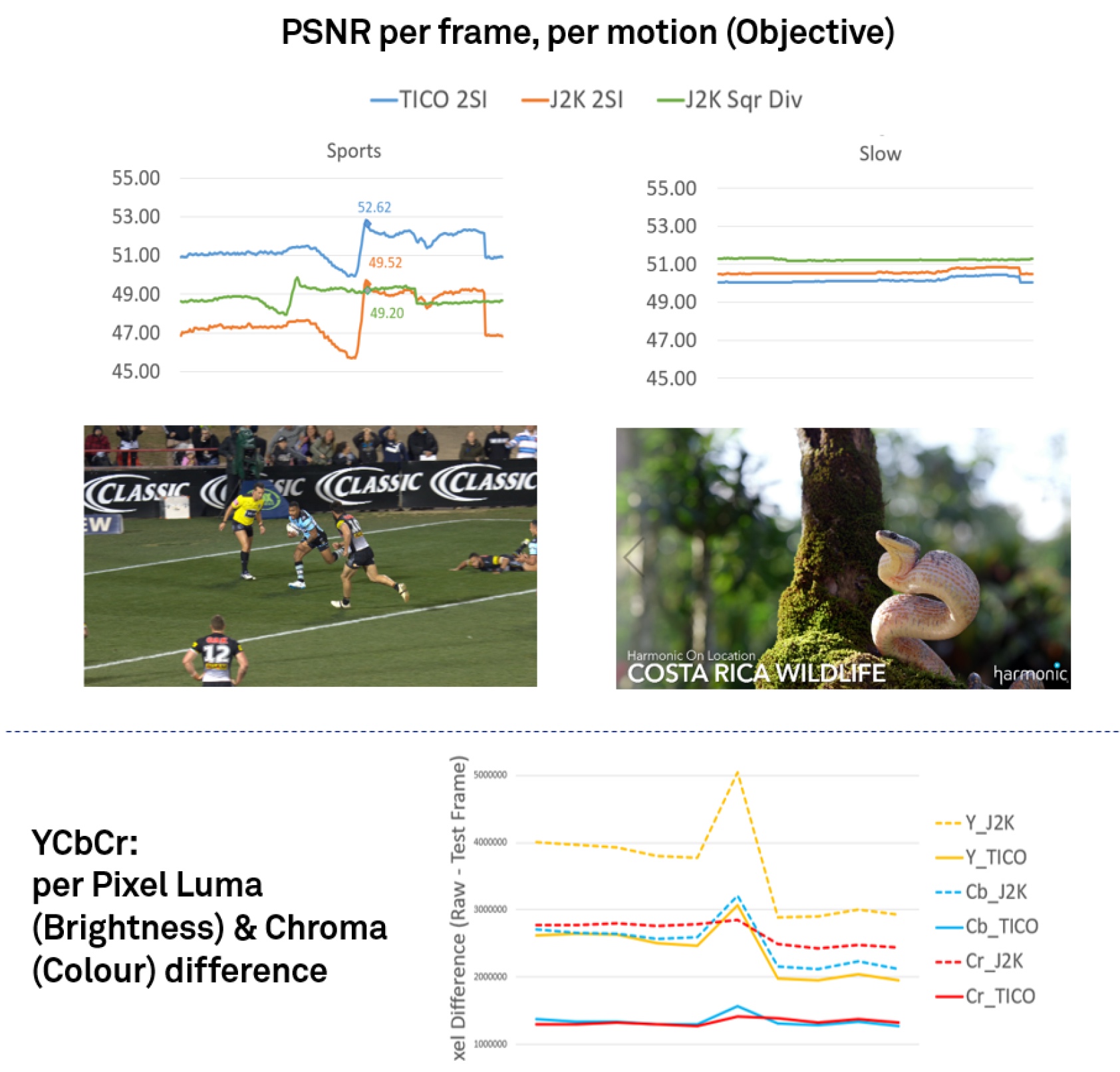 Analyzing scene change per codec behavior and Chroma vs Luma (YCbCr) behavior
ID - 215
YCbCr: Per Pixel Analysis
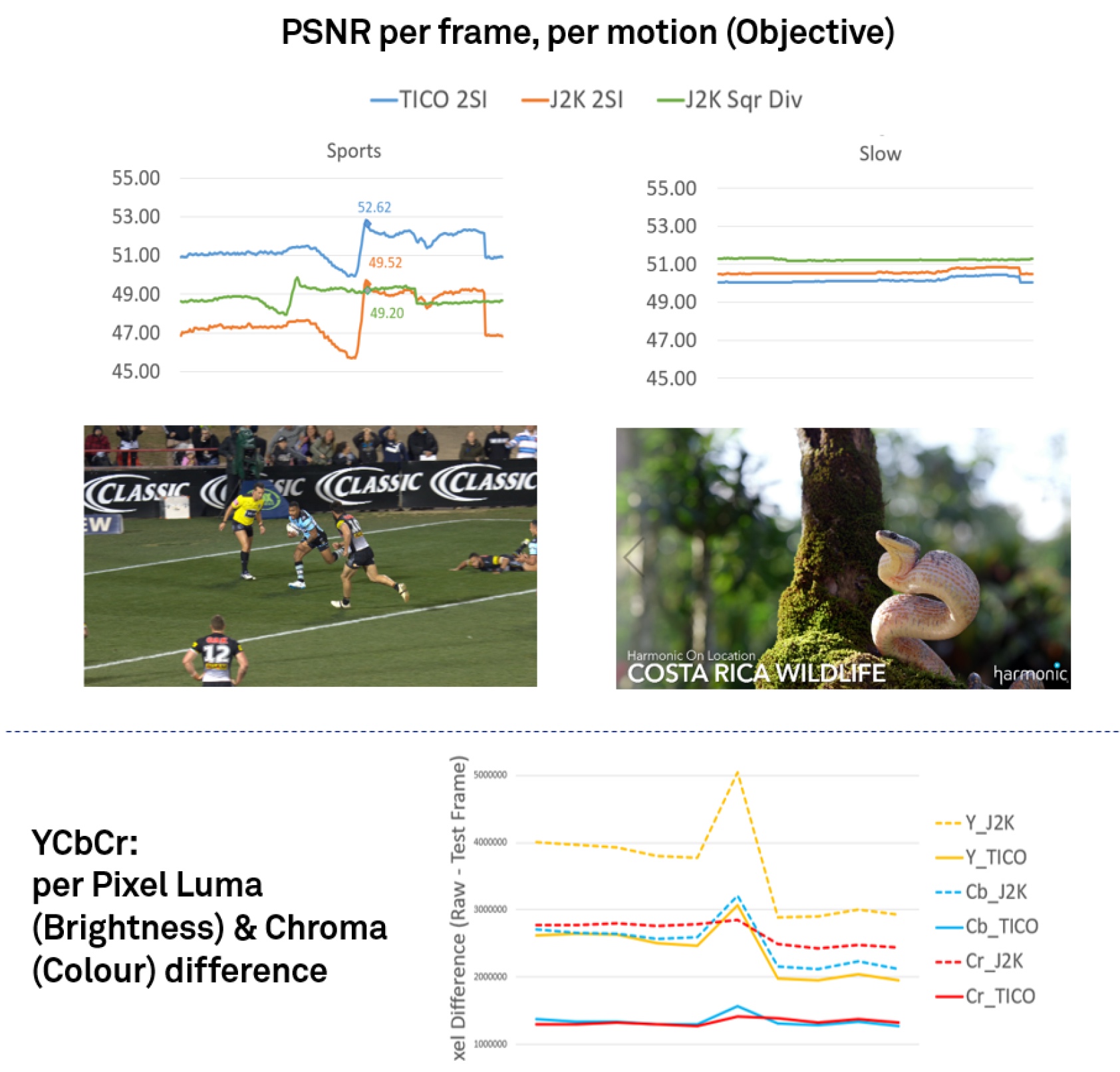 ID - 215
Frame alignment complexity
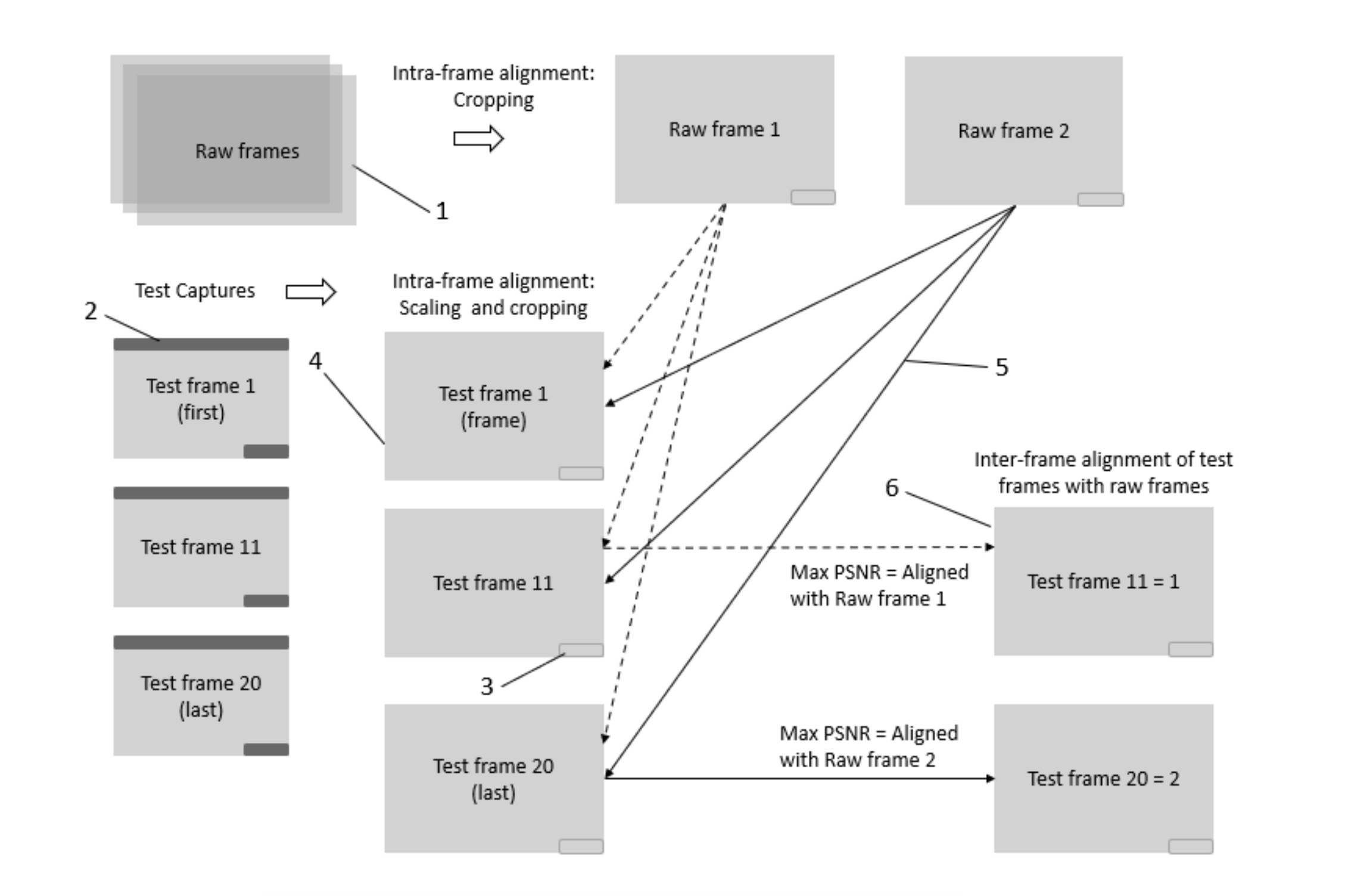 The inter-frame alignment is done by comparing one raw frame with every test frame. The test frame with the highest PSNR is considered to be in perfect alignment with that raw frame, and therefore, every test frame is rearranged based on this algorithm. 

This methodology reduces probability of error observed in frame alignment using timestamps, frame drop or duplication due to capture card issues, frame corruption during end of capture, bad frame during end of the clip being played in loop, bad frame due to poor frame rate conversion.
ID - 215
Thank youAny Questions ?
ID - 215